Healthy Problem
Nama Kelompok 14 :
Meliana Sesilia Merry
Merchy Monika Putri Parura 
Milka Yulianti
Nidya Natasya
Resna Br.Situmorang
Eating Habits
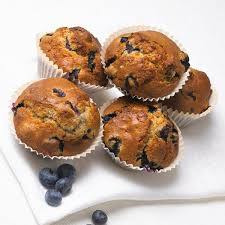 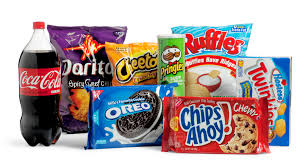 “ JUNK FOOD”
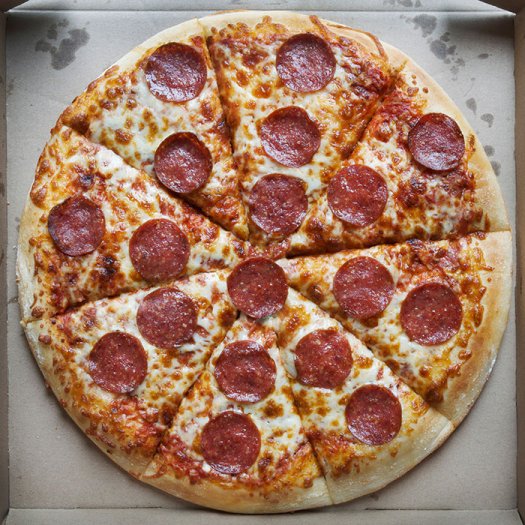 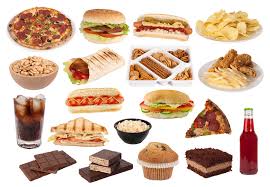 PURPOSE
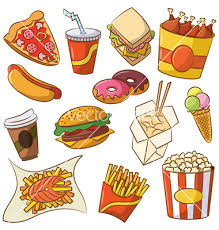 WHY??
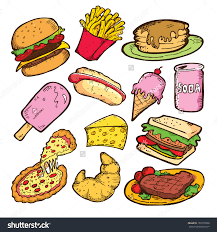 Background
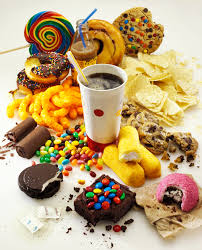 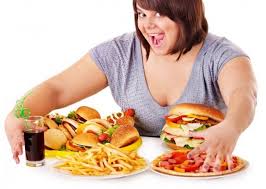 CREDIBILITY
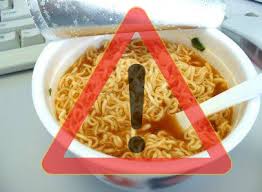 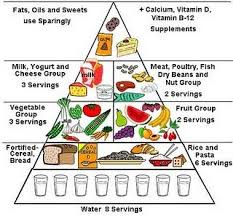 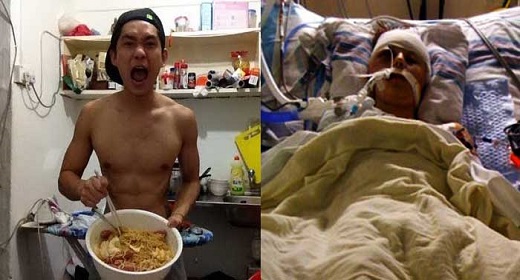 KIND OF JUNK FOOD IN INDONESIA
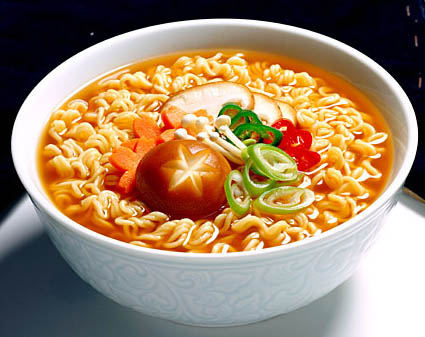 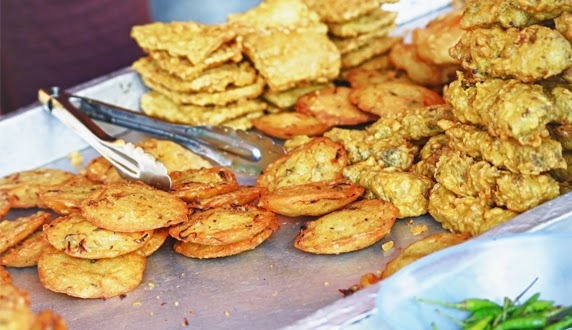 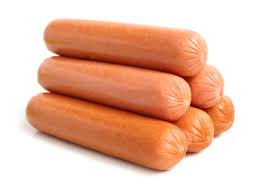 Health Problems happenS
Diabetes 
Cancer  
Fatigue 
Liver damage 
Obesity
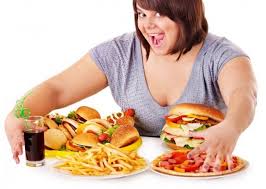 How to change eating habits
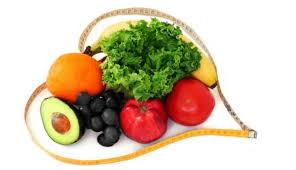 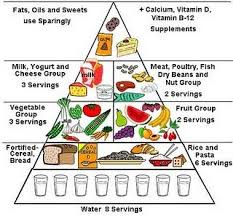 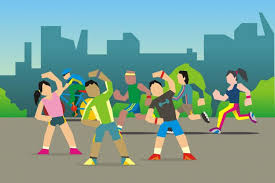 Tips
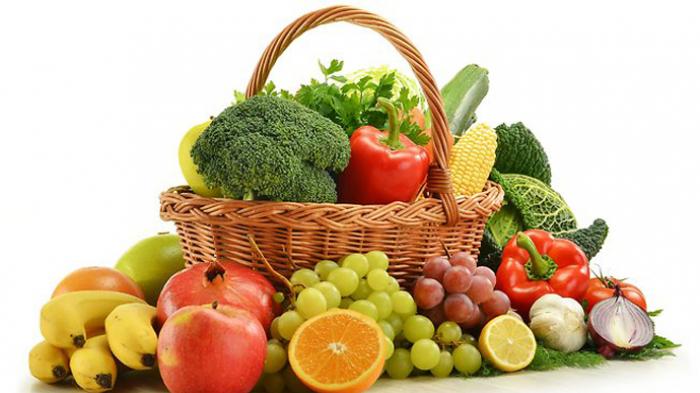 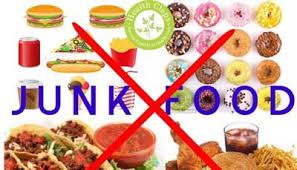 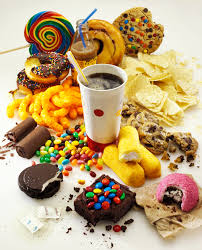 Closing
Conclusion / summary
Junk food may only be consumed but do not continuosly up to become a habit because it affects our health.
Final message invitation  
Eat a healthy diet regularly and eating less fast food. So it is better to prevent than cure, because a healthy start from ourselves.
Reference
www.kindjunkfood.com
www.articleeatinghabitsofjunkfood.com
www.problemhealthresultofjunkfood.com
www.tipshowtochangeeatinghabitsofjunkfood.com
www.contensofjunkfood.com
www.historyresultofnoodle.com 
www.healthlifestyle.com